CHAPTER -1
PYTHON FUNCTION
Function IntroductionA function is a programming block of codes which is used to perform a single, related task. It only runs when it is called. We can pass data, known as parameters, into a function. A function can return data as a result.We have already used some python built in functions like print(),etc.But we can also create our own functions. These functions are called user-defined functions.
Advantages of Using functions :
1.Program development made easy and fast : Work can be divided among project    members thus implementation can be completed fast.
 2.Program testing becomes easy : Easy to locate and isolate a faulty function for further investigation 
3.Code sharing becomes possible : A function may be used later by many other programs this means that a python programmer can use function written by others, instead of starting over from scratch.
 4.Code re-usability increases : A function can be used to keep away from rewriting the same block of codes which we are going use two or more locations in a program. This is especially useful if the code involved is long or complicated. 
5.Increases program readability : It makes possible top down modular programming. In this style of programming, the high level logic of the overall problem is solved first while the details of each lower level functions is addressed later. The length of the source program can be reduced by using functions at appropriate places.
 6.Function facilitates procedural abstraction : Once a function is written, it serves as a black box. All that a programmer would have to know to invoke a function would be to know its name, and the parameters that it expects 
7.Functions facilitate the factoring of code : A function can be called in other function and so on…
Function Definition
A function is a named sequence of statement(s) that performs a computation. It contains
line of code(s) that are executed sequentially from top to bottom by Python interpreter.
They are the most important building blocks for any software in Python.
Types
Functions can be categorized as -
i. Modules
ii. Built in
iii. User Defined
Module
A module is a file containing Python definitions (i.e. functions) and statements.
Standard library of Python is extended as module(s) to a programmer. Definitions from the module can be used within the code of a program. To use these modules in the program, a programmer needs to import the module.
How to import module?
There are many ways to import a module in your program, the one's which you should know are:
Import
From
Import
It is simplest and most common way to use modules in our code. 

Its syntax is:
import modulename1 [,modulename2, ---------]
Example
>>> import math
To use/ access/invoke a function, you will specify the module name and name of the
function- separated by dot (.). This format is also known as dot notation.
Example
>>> value= math.sqrt (25) # dot notation
From Statement
It is used to get a specific function in the code instead of the complete module file. If we know beforehand which function(s), we will be needing, then we may use from. For modules having large no. of functions, it is recommended to use from instead of import.
Its syntax is:
>>> from modulename import functionname [, functionname…..]
>>>from modulename import * ( Import everything from the file)
Example
>>> from math import sqrt
value = sqrt (25)
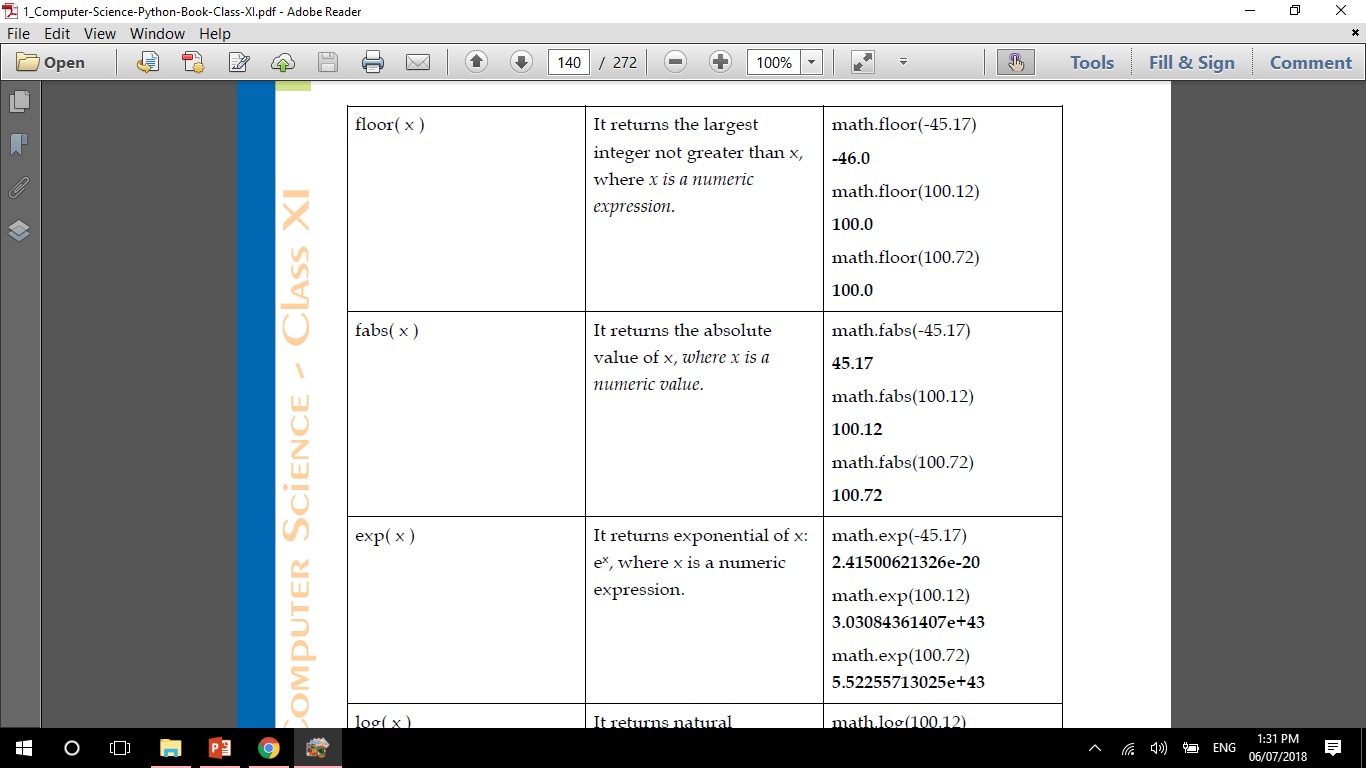 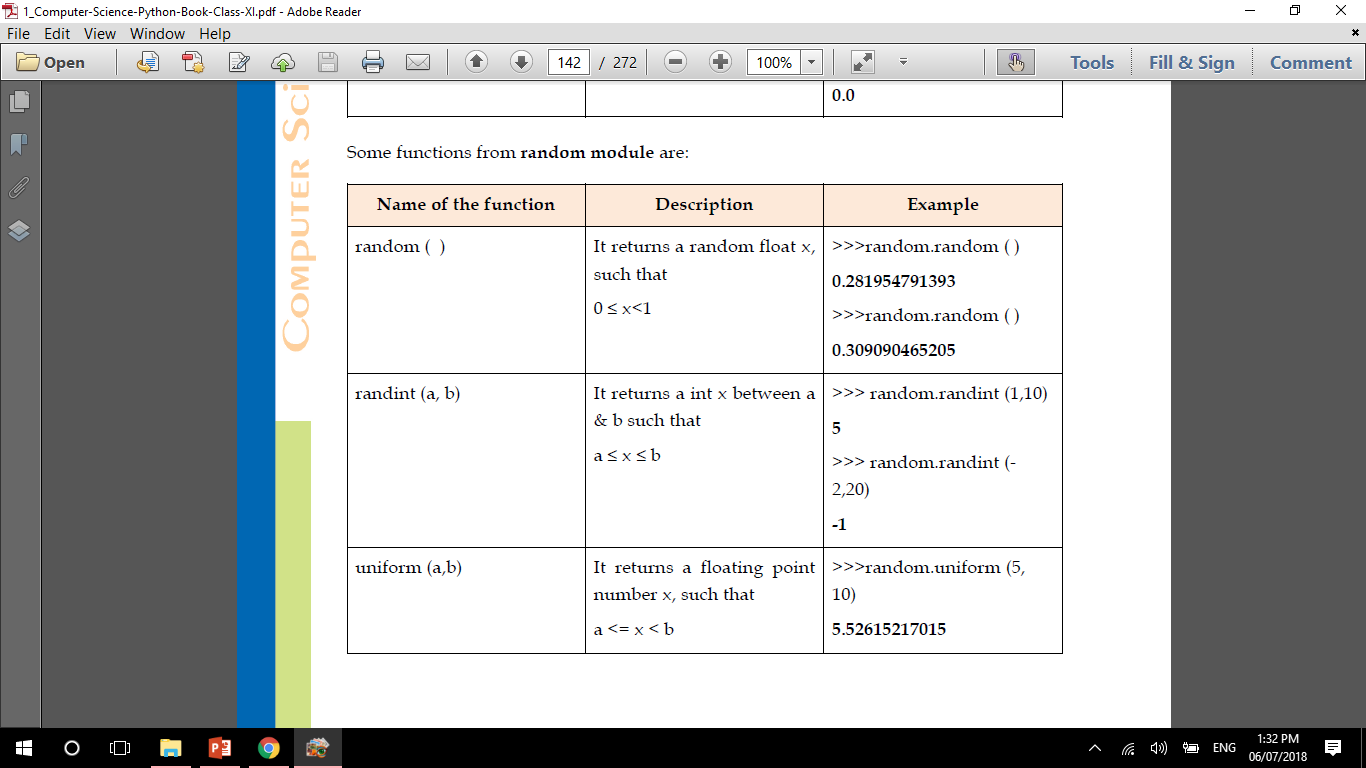 How to create python module ?
Python modules are .py files that consist of Python code. Any Python file can be referenced as a module.
Some modules are available through the Python Standard Library and are therefore installed with your Python installation. Others can be installed with Python’s package manager pip. Additionally, you can create your own Python modules since modules are comprised of Python .py files.
Writing a module is just like writing any other Python file. Modules can contain definitions of functions, classes, and variables that can then be utilized in other Python programs.
To begin, we’ll create a function that prints Hello, World!:

hello.py
# Define a function
def world( ):
    print("Hello, World!")

If we run the program on the command line with python hello.py nothing will happen since we have not told the program to do anything.
Let’s create a second file in the same directory called main_program.py so that we can import the module we just created, and then call the function. This file needs to be in the same directory so that Python knows where to find the module since it’s not a built-in module.
main_program.py
			# Import hello module
import hello

				# Call function
hello.world()

# or from hello import world
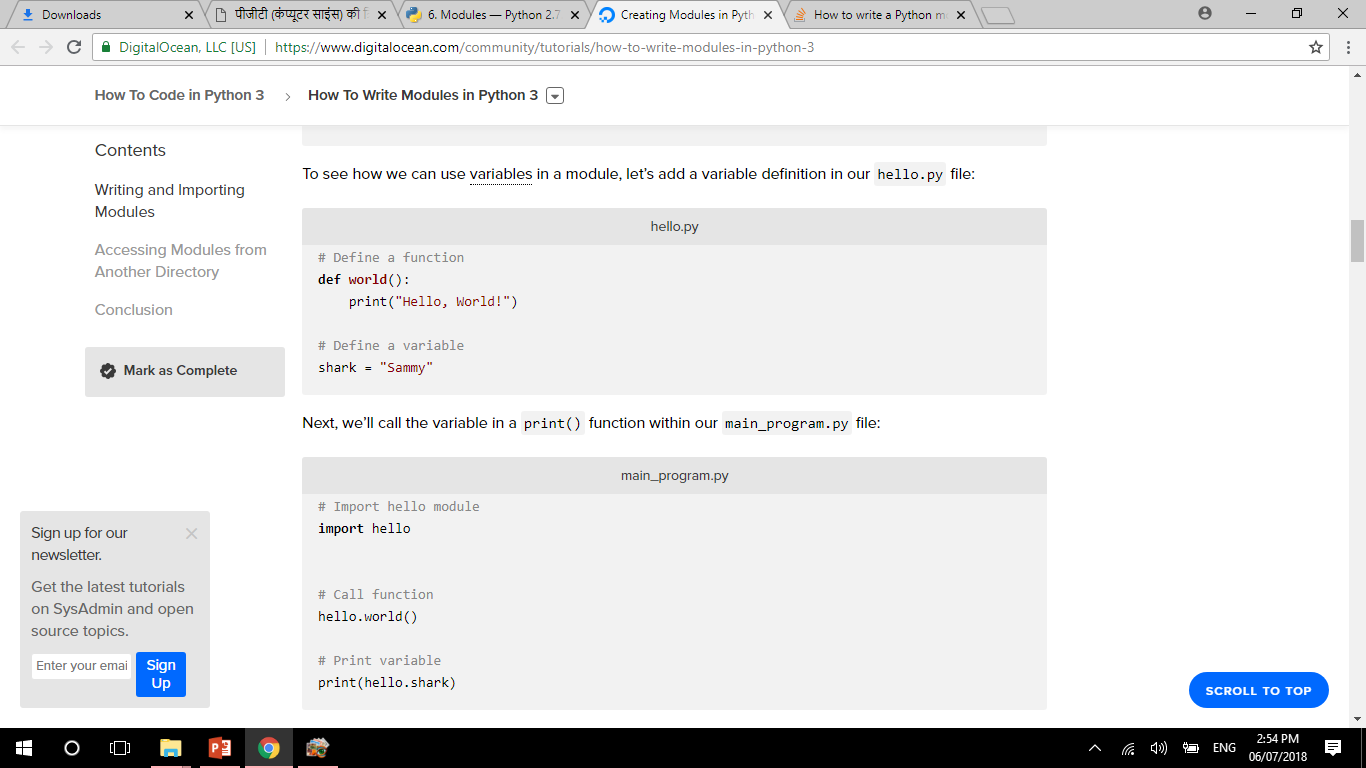 Accessing Modules from Another DirectoryModules may be useful for more than one programming project, and in that case it makes less sense to keep a module in a particular directory that’s tied to a specific project.
Appending Paths
To append the path of a module to another programming file, you’ll start by importing the sys module alongside any other modules you wish to use in your main program file.

The sys module is part of the Python Standard Library and provides system-specific parameters and functions that you can use in your program to set the path of the module you wish to implement.

For example, let’s say we moved the hello.py file and it is now on the path /usr/sammy/ while the main_program.py file is in another directory.

In our main_program.py file, we can still import the hello module by importing the sys module and then appending /usr/sammy/ to the path that Python checks for files.
main_program.py
import sys
sys.path.append('/user/sammy/')
import hello
...
As long as you correctly set the path for the hello.py file, you’ll be able to run the main_program.py file without any errors and receive the same output as above when hello.py was in the same directory.
Built in Function
Built in functions are the function(s) that are built into Python and can be accessed by a programmer. 
These are always available and for using them, we don’t have to import any module (file).
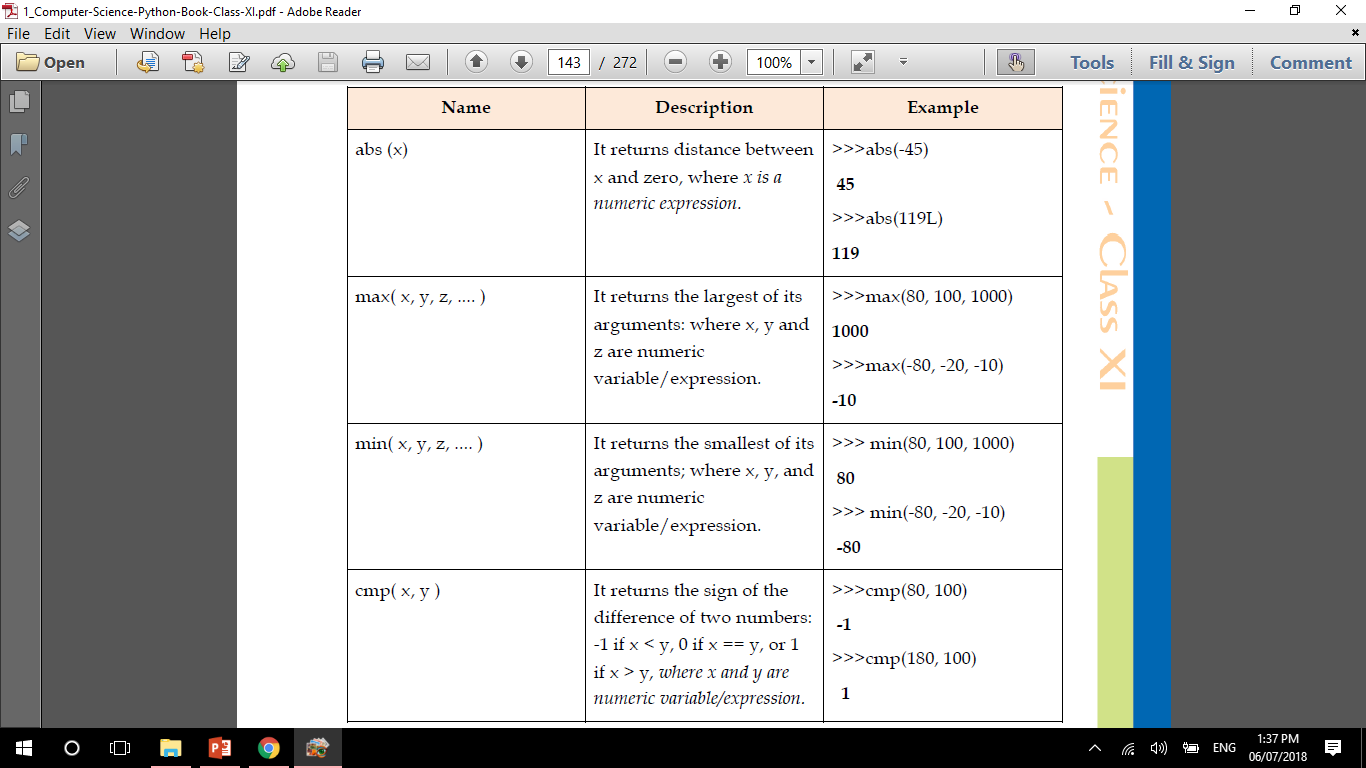 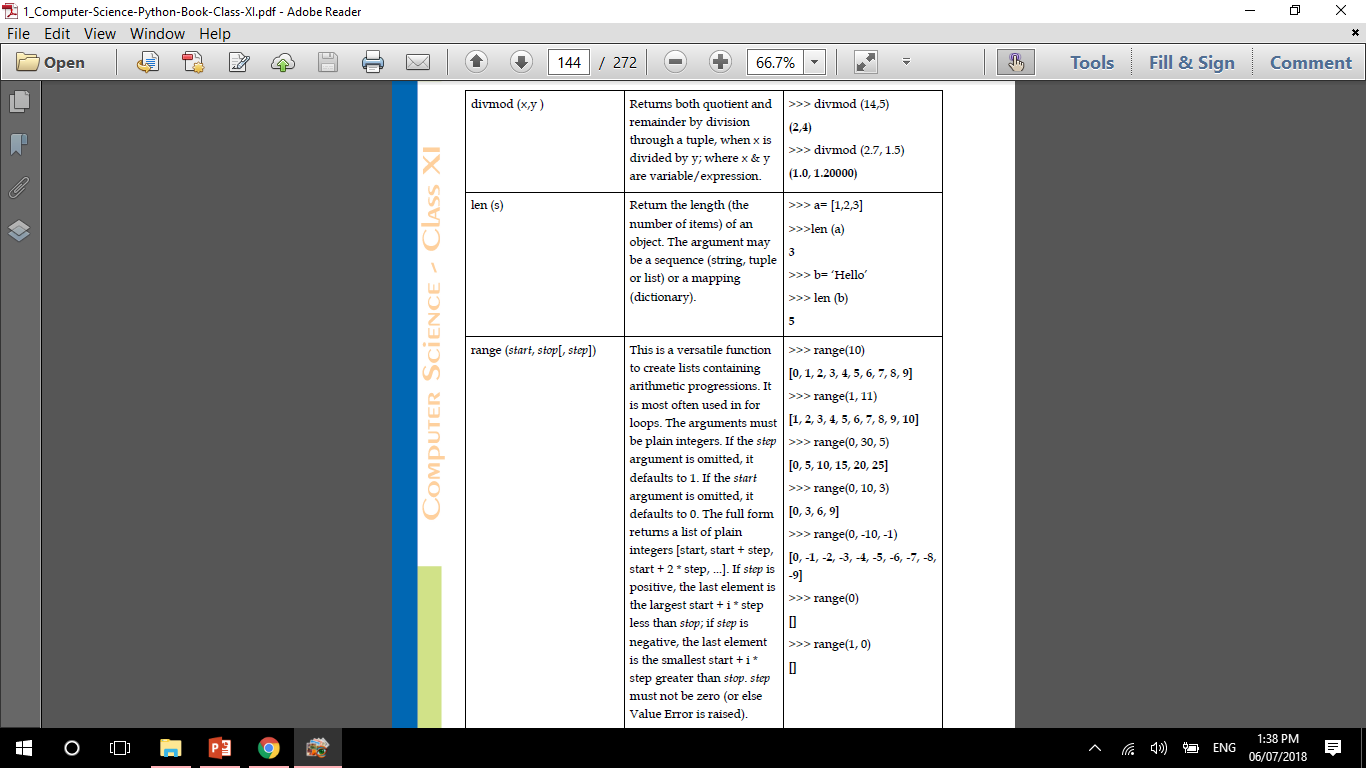 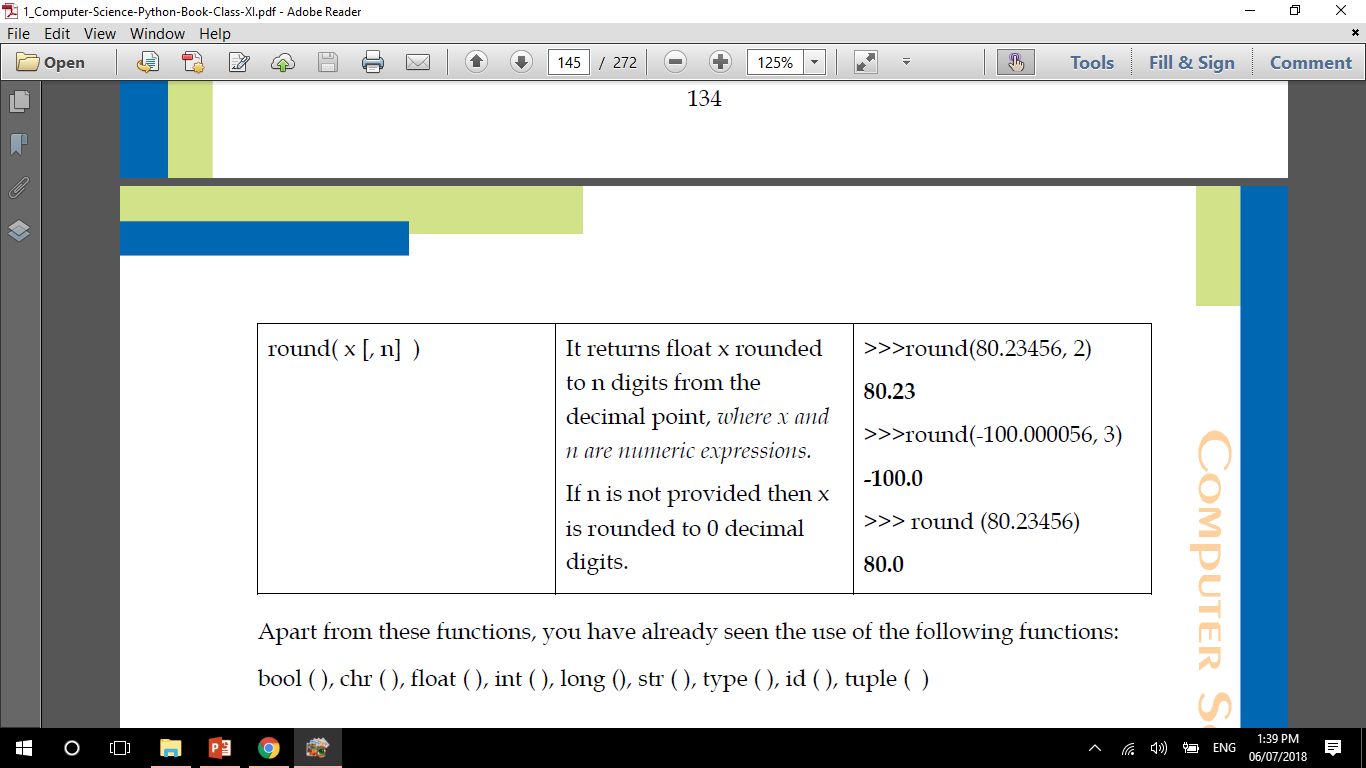 User Defined Functions
To define a function keyword def is used
After the keyword comes an identifier i.e. name of the function, followed by parenthesized list of parameters and the colon which ends up the line. 
Next follows the block of statement(s) that are the part of function.
Example
def sayHello ( ):  #  Header
       print “Hello World!”
Example- 
  def area (radius):
      a = 3.14*radius**2
      return a
    Function call
    >>> print area (5)
Scope of variables
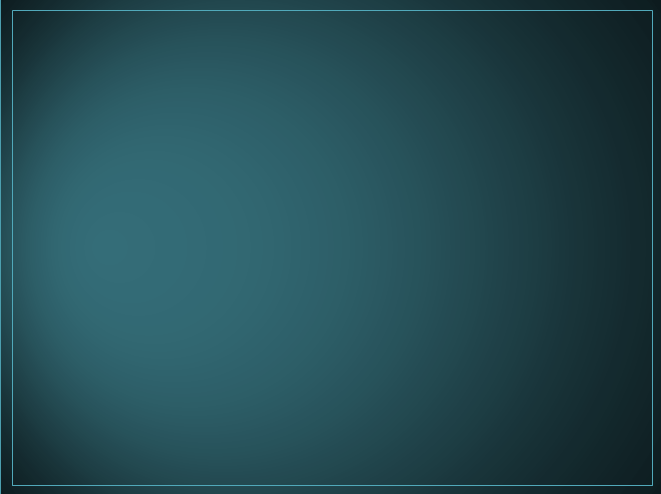 The part of the program where a variable can be used is known as Scope of variable
Two types of scopes :

Global Scope

Local Scope
Global Scope
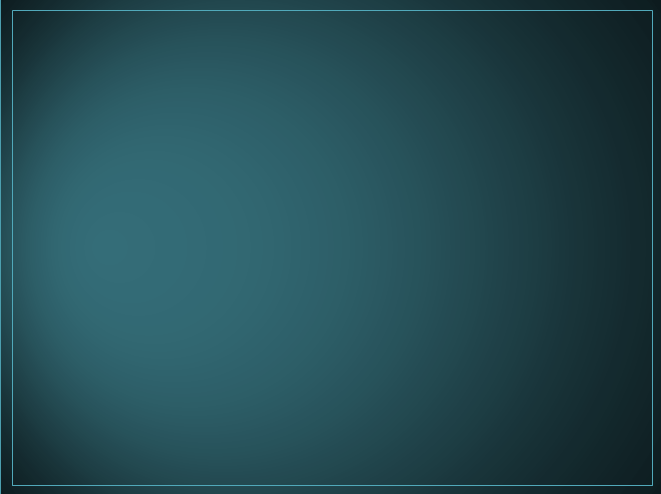 With global scope, variable can be used anywhere in the program
eg: 
x=50
def test ( ):
    print(“inside test x is “, x)
print(“value of x is “, x)
Output:
inside test x is 50
value of x is 50
Local Scope
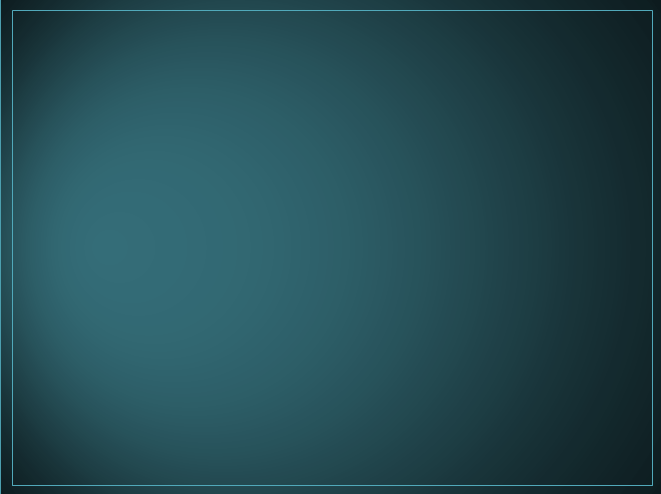 With local scope, variable can be used only within the function / block that it is created .
Eg: 
X=50
def test ( ):
    y = 20
    print(‘value of x is ’, X, ‘ y is ’ , y)
print(‘value of x is ’, X, ‘ y is ‘ , y)
On executing the code we will get
Value of x is 50 y is 20

The next print statement will produce an error, because the variable y is not accessible outside the  def()
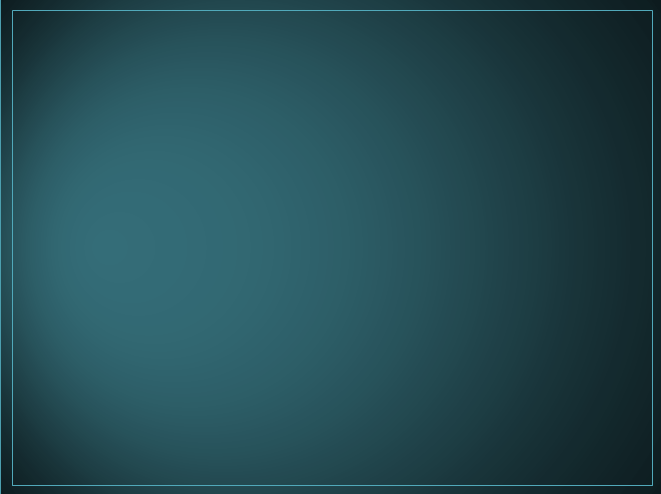 More on Scope of Variables
To access global variable inside the function prefix keyword global with the variable 
Eg:

x=50
def test ( ):
    global x =5
    y =2
    print(‘value of x & y inside the function are ‘ , x , y)
Print(‘value of x outside function is ‘ ‘, )


This code will produce following output:
Value of x & y inside the function are 5  2
Value of x outside the function is 5
Default argument
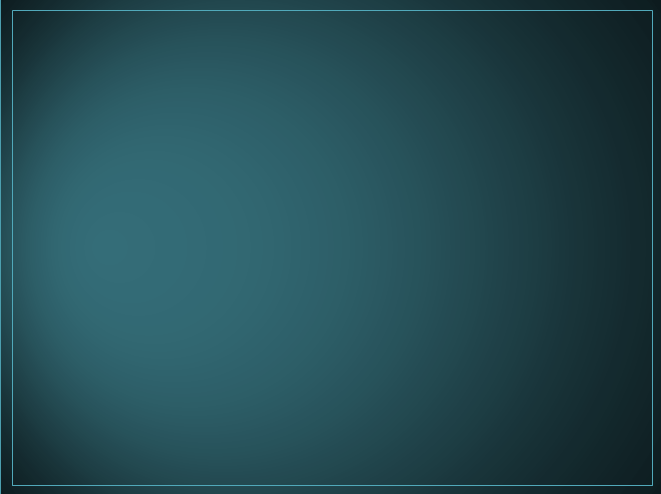 A default argument  is a function parameter that has a default value provided to it. If the user does not supply a value for this parameter, the default value will be used. If the user does supply a value for the default parameter, the user-supplied value is used. 

Eg.                          
def greet (message, times=1):
       print message * times

>>> greet (‘Welcome’)            #  function call with one argument value
>>> greet (‘Hello’, 2)	    # function call with both the argument values. 

Output:
Welcome
HelloHello
Question based on functions
What is the difference between methods, functions & user defined functions.
Open help for math module
i. How many functions are there in the module?
ii. Describe how square root of a value may be calculated without using a math module
iii. What are the two data constants available in math module.
Create a python module to find the sum and product of digits (separately) and imports in another program.
Create a python function to find the a year is leap year of not a leap year
What is local and global variable? Is global is keyword in python?
Create a python module to find pow(x,n) and import in another program
Write a function roll_D ( ), that takes 2 parameters- the no. of sides (with default
value 6) of a dice, and the number of dice to roll-and generate random roll values
for each dice rolled. Print out each roll and then return one string “That’s all”.
Example roll_D (6, 3)
4
1
6
Thanks